Patient Panel Meeting
Copsewood Medical Centre
Objective of Today’s Meeting
The Additional Roles Reimbursement Scheme (ARRS)
Purpose of ARRS: 
Was introduced in response to government manifesto commitments to improve access and workforce pressures in primary care. The scheme has begun to address many of the long-term challenges facing primary care and has successfully met every target set in 2019.

The roles included and their benefits: 
Clinical Pharmacist,
First Contact Physio, 
Paramedic, 
Social Prescribers
GP Assistant
Importance of Triage
Receptionists as first point of contact.
Timely access to appropriate care.
Critical role in patient satisfaction.
Save resources for those who are unwell
Resources Available  - First Contact Physio
Back and neck pain
Joint pain and arthritis
Joint injections 
Sports injuries
Muscle and tendon injuries
Post-surgical rehabilitation
Work-related injuries
Postural problems
Neurological conditions
Preventive care and wellness
Resources Available - Pharmacies
Cold and flu symptoms: Pharmacists can recommend over-the-counter remedies for cough, sore throat, congestion, and fever.
Allergies: Pharmacists can provide antihistamines and nasal sprays for allergy relief from hay fever, dust, and pet dander.
Minor infections: Pharmacies offer treatments for minor skin infections, urinary tract infections (UTIs), and conjunctivitis.
Digestive issues: Pharmacists can recommend medications for indigestion, heartburn, diarrhoea, and constipation.
Pain management: Over-the-counter pain relievers are available for headaches, muscle aches, toothaches, and menstrual pain.
Skin conditions: Pharmacies offer treatments for minor skin conditions such as acne, mild eczema, insect bites, and sunburn.
Eye and ear problems: Pharmacists can provide drops and ointments for minor eye infections and earaches.
Resources Available - Paramedic
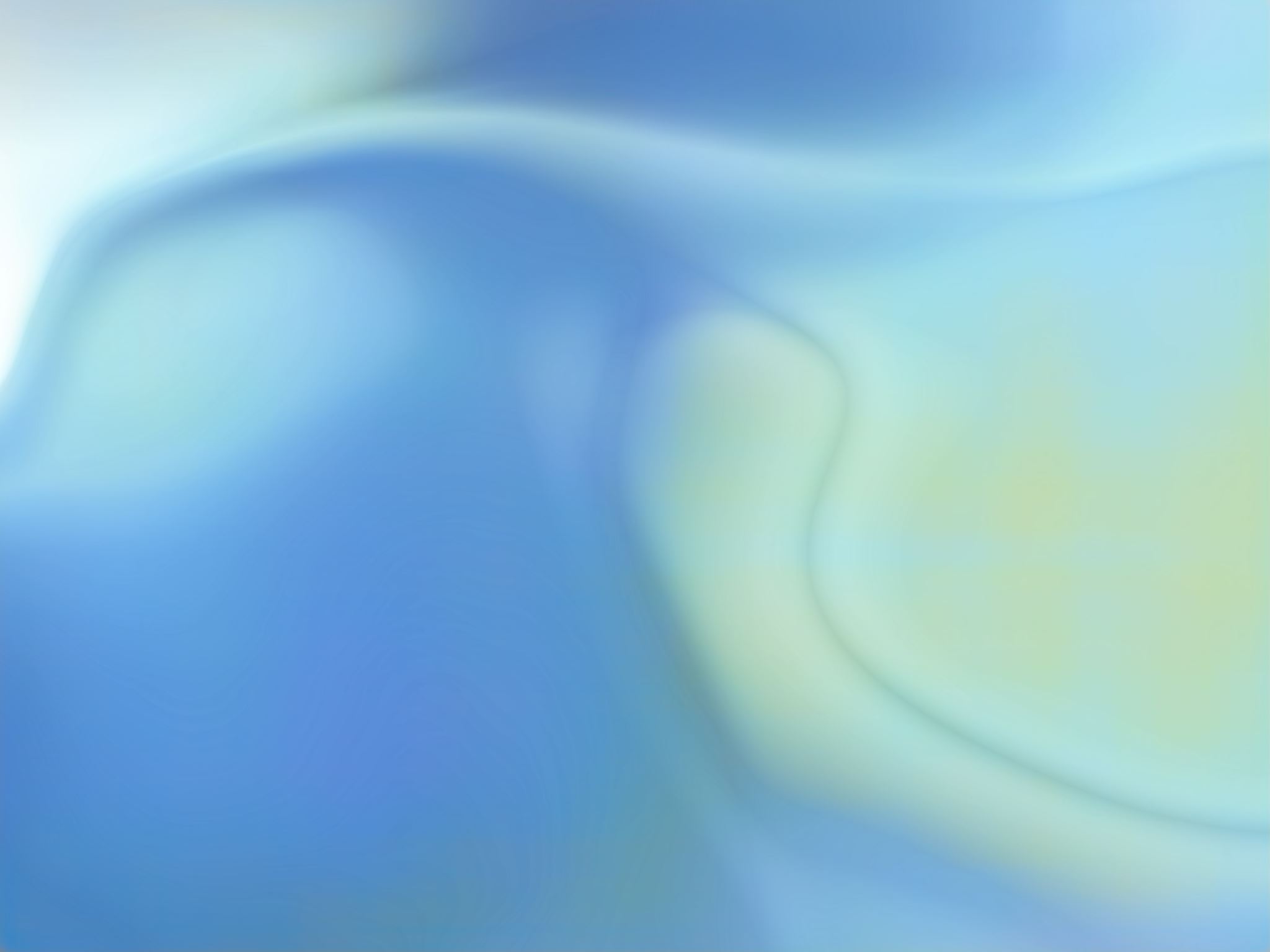 Resources Available - Social Prescribers
Resources Available - Clinical Pharmacist
Benefits
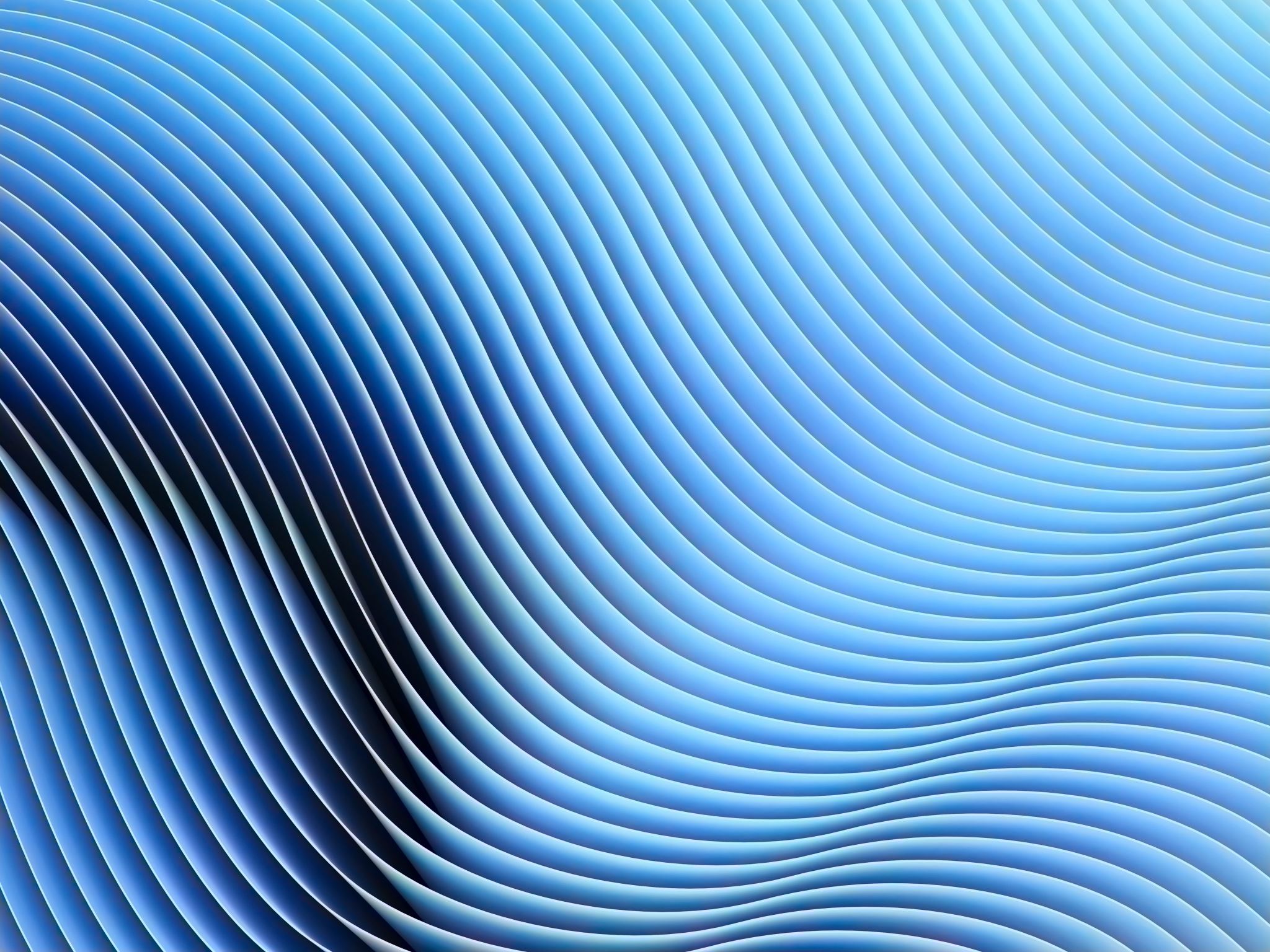 The NHS App: Empowering Patients with Digital Healthcare
Results of Our Recent Survey
Thank You
ANY QUESTIONS ?